Elektromagnet
Cívka s jádrem z magneticky měkké oceli se nazývá ELEKTROMAGNET. (výhoda – magnetické pole lze vypnout) 





Magnetické pole elektromagnetu zesílíme:
větším počtem závitů cívky
zvětšením proudu cívkou
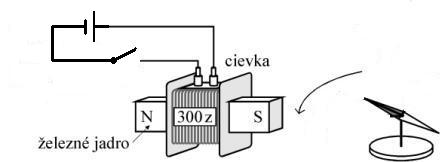 cívka
železné jádro